AN APPROACH TO CREATING THRIVING LEARNING ECOSYSTEMS
The Jacobs Foundation
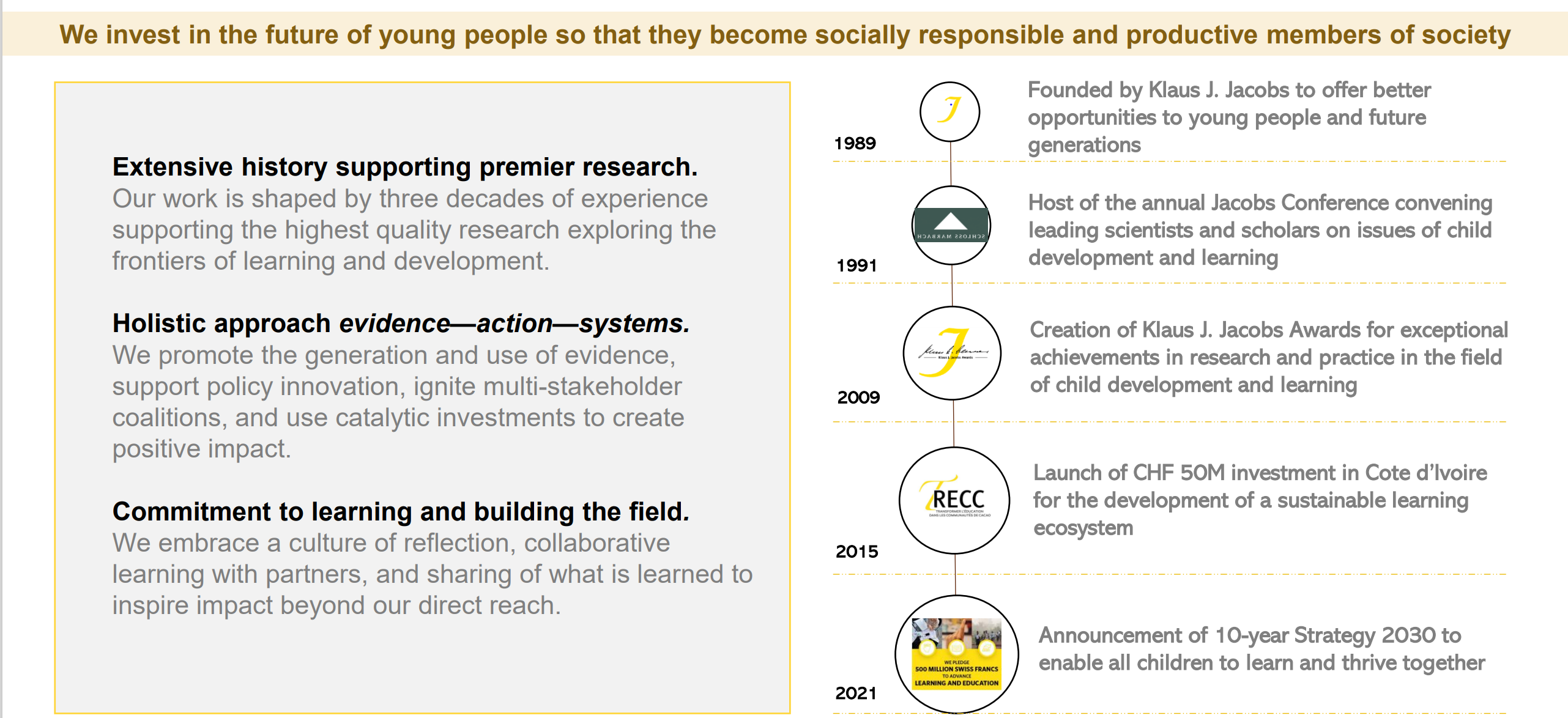 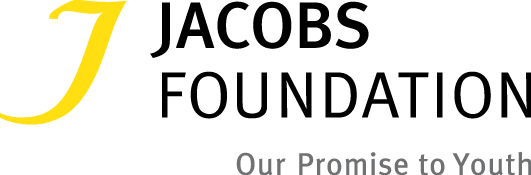 Thriving Learning Ecosystems
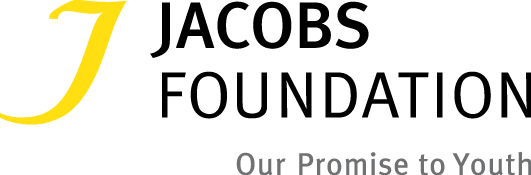 Thriving Learning Ecosystems
A diverse and trustful community 
Using evidence-based decision making
Adapting to variability in learning
Providing a diverse range of learning environments & experiences
Ensuring every child develops the knowledge, skills, attitudes, values, tools, & opportunities to reach their full learning potential and thrive together
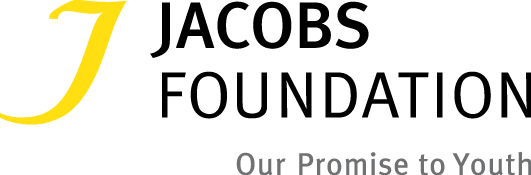 Thriving Learning Ecosystems
A diverse and trustful community 
Using evidence-based decision making
Adapting to variability in learning
Providing a diverse range of learning environments & experiences
Ensuring every child develops the knowledge, skills, attitudes, values, tools, & opportunities to reach their full learning potential and thrive together
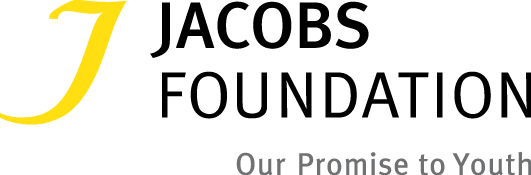 Thriving Learning Ecosystems
Culture makers
Health & social workers
Friends / peers
Parents / families
School teachers / staff
Out of school educators
Community leaders
Religious leaders
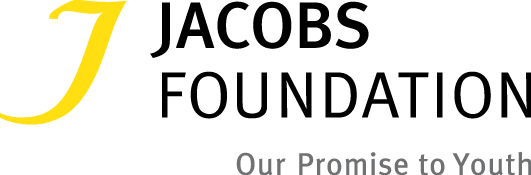 Thriving Learning Ecosystems
Employers
Culture makers
Researchers
Health & social workers
Administrators / auditors
Friends / peers
Teacher trainers
Parents / families
School teachers / staff
Teacher unions
Out of school educators
Policy makers
Community leaders
Media
Religious leaders
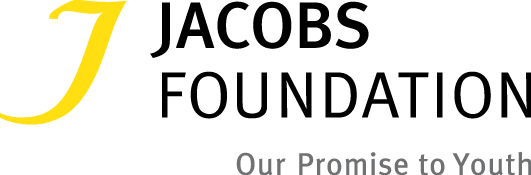 Funders
Creating Learning Ecosystems
Selecting & Engaging 
Change Leaders who are:
1. Aligned to the vision
2. Collaborative
3. Influential
Policy influencers
People mobilizers
Money mobilizers
Thought leaders
Innovators/Entrepreneurs
Convenors/Weavers
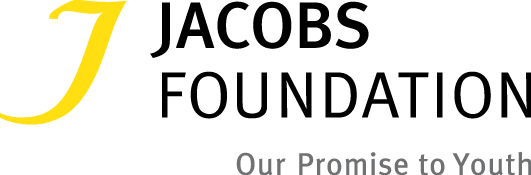 Creating Learning Ecosystems
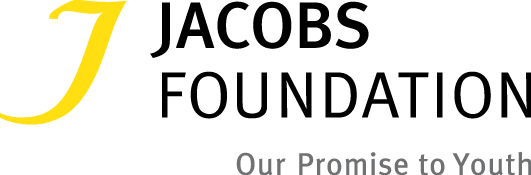 A Community of Change Leaders
Change Community
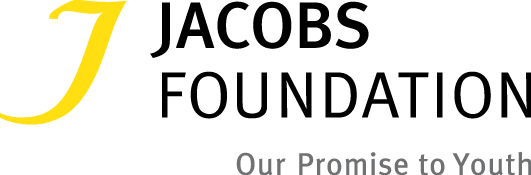 A Community of Change Leaders
Change Community
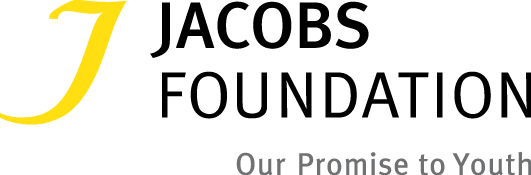 A Community of Change Leaders
Change Community
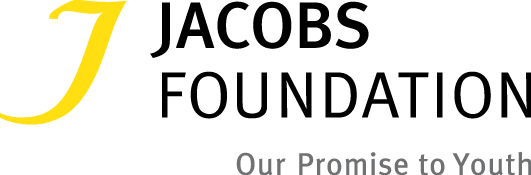 A Community of Change Leaders
Change Community
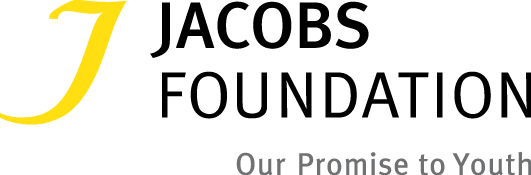 A Community of Change Leaders
Change Community
Change
Team
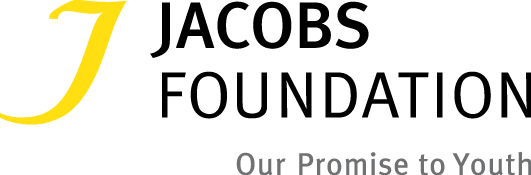 A Community of Change Leaders
Change Community
Change
Team
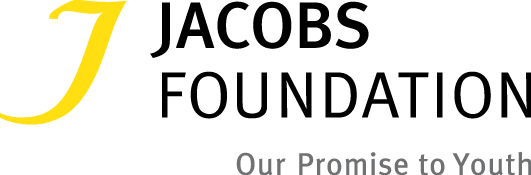 A Community of Change Leaders
Change Community
Backbone
Team
Change
Team
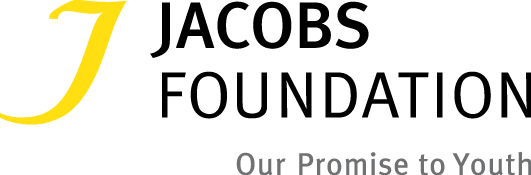 A Community of Change Leaders
Change Community
Backbone
Team
Change
Team
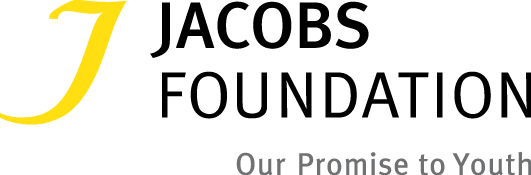 A Community of Change Leaders
Change Community
Backbone
Team
Change
Team
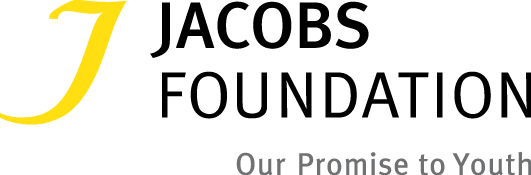 A Community of Change Leaders
Change Community
Backbone
Team
Change
Team
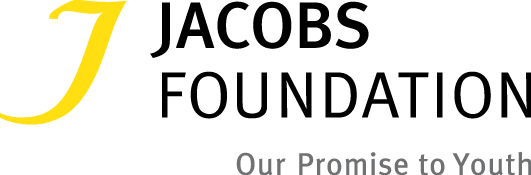 A Community of Change Leaders
Change Community
Backbone
Team
Change
Team
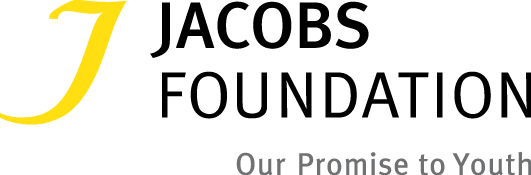 A Community of Change Leaders
Change Community
Learning Ecosystem
Backbone
Team
Change
Team
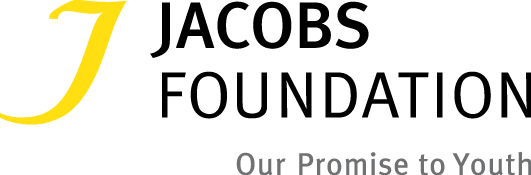 A Community of Change Leaders
Change Community
Learning Ecosystem
Backbone
Team
Change
Team
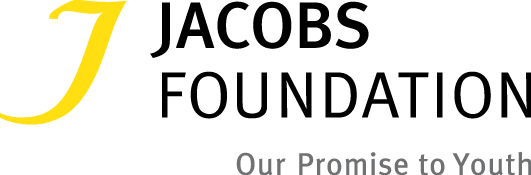 Systemic Change
Change Community
Learning Ecosystem
Backbone
Team
Change
Team
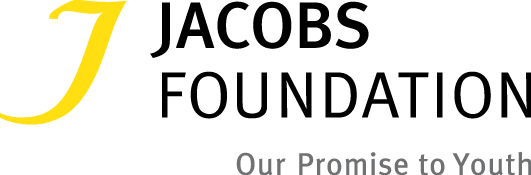 Systemic Change
Change Community
Learning Ecosystem
Backbone
Team
Change
Team
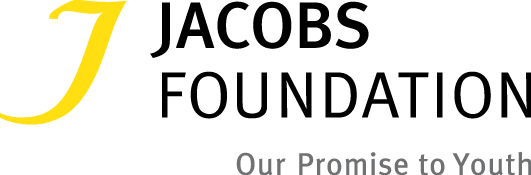 Map the system


Draft Call for Change


Secure government buy-in


Identify & interview Change Leaders


Create the Backbone Team & Change Team


Convert the Call for Change into a Strategic Plan


Build an engagement process for the Change Community


Build capacity (implement a Change Leadership Program?)


Fund evidence-informed Projects to create a learning ecosystem
Systemic Change
Change Community
Learning Ecosystem
Backbone
Team
Change
Team
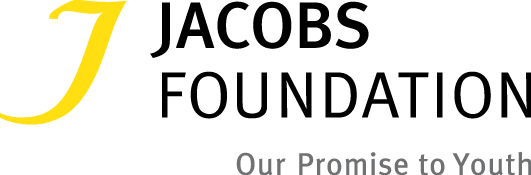